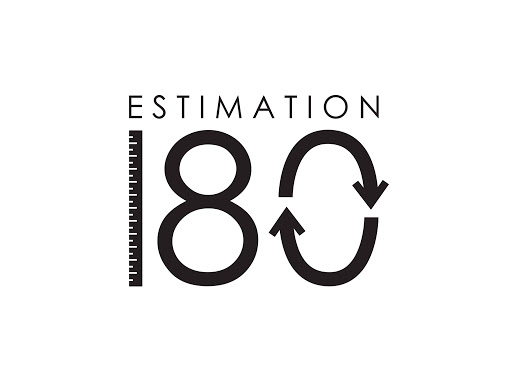 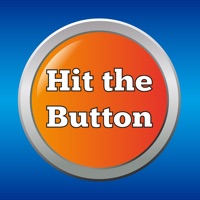 Starters
Today’s estimation.

http://www.estimation180.com/day-102.html

You can have 25 pages either side for the point.
Use Hit the Button to practise times tables and division skills.


https://www.topmarks.co.uk/maths-games/hit-the-button
Problems of the day
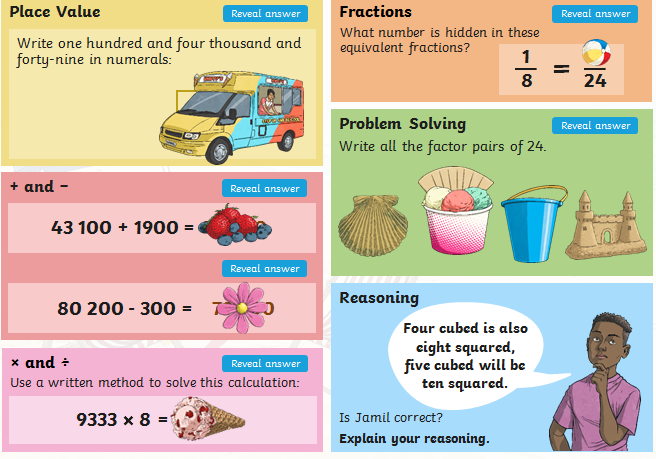 Answers to Problems of the Day
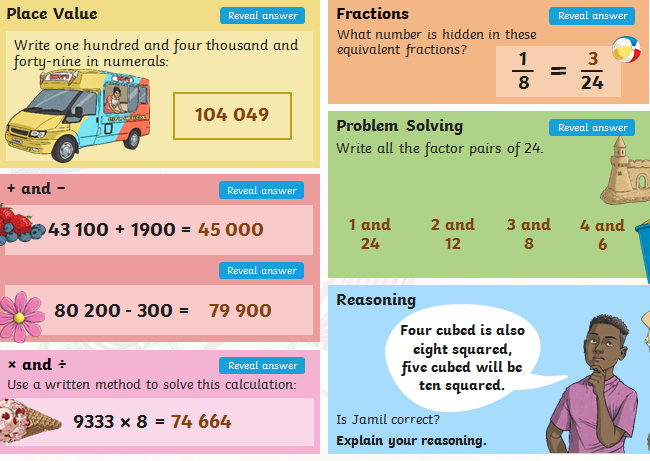 Today we will be looking at Equivalent fractions. You will find the video in SUMMER TERM –Week 4 (w/c 11th May).  It is lesson 2.
https://whiterosemaths.com/homelearning/year-5/
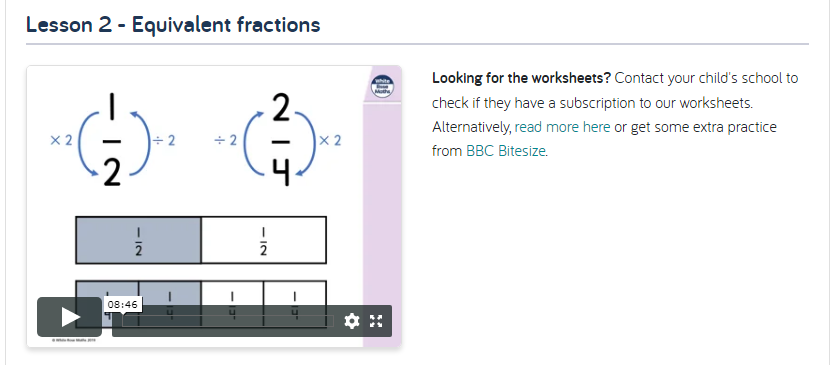 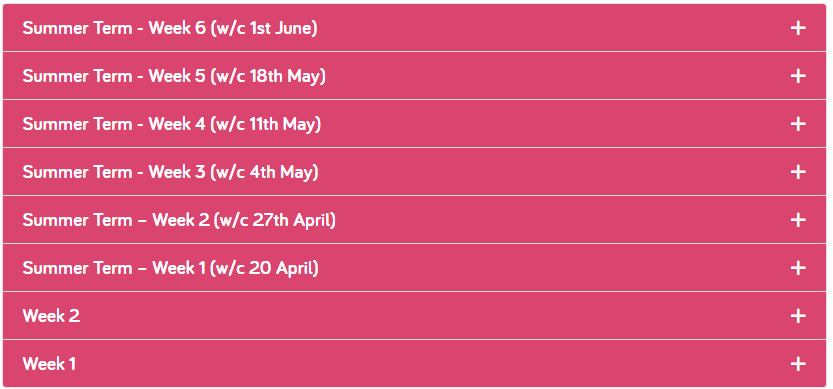 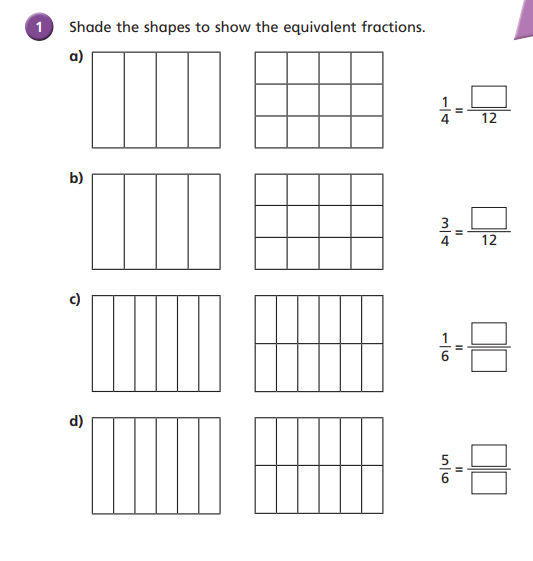 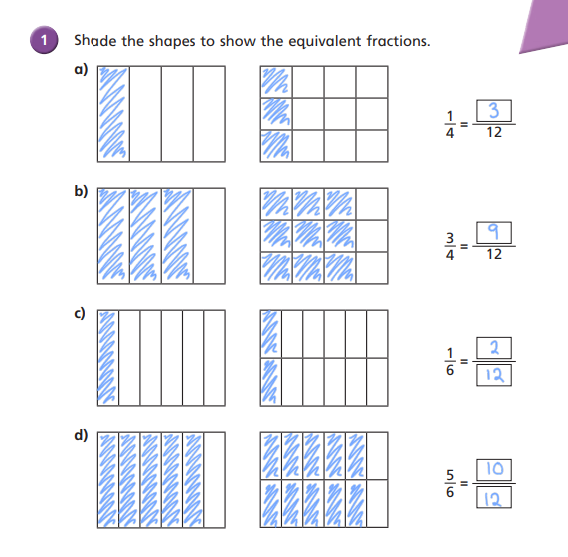 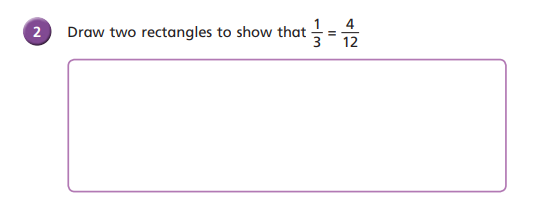 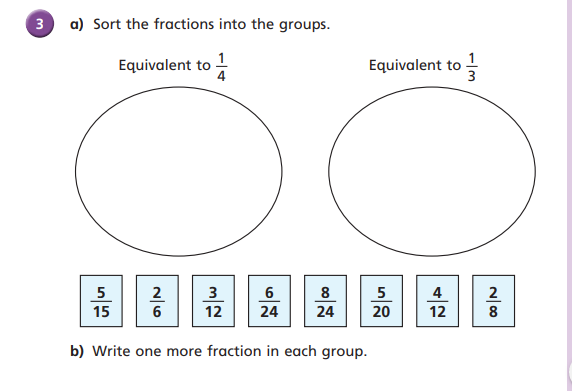 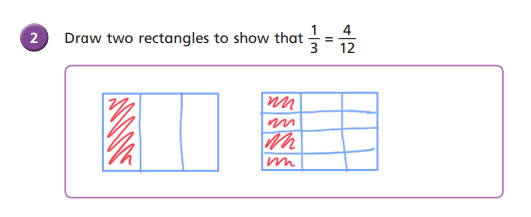 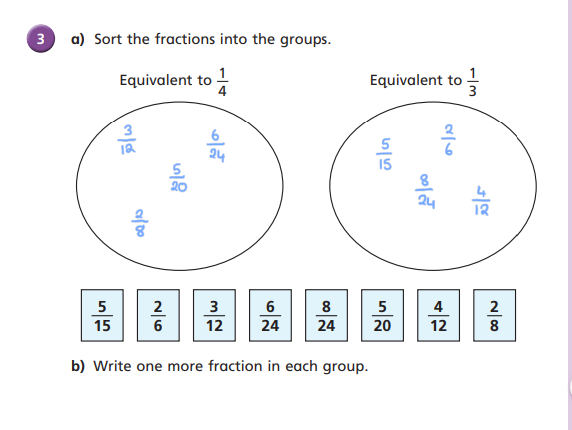 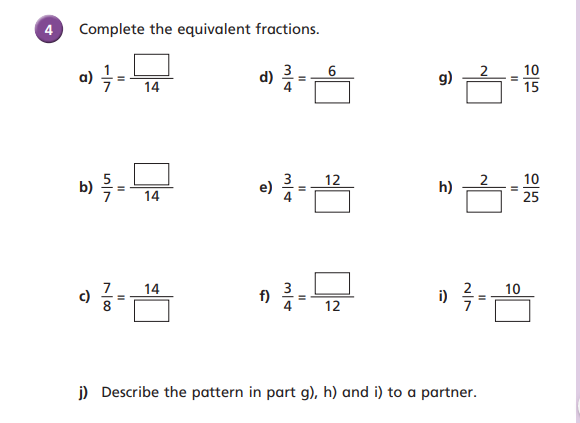 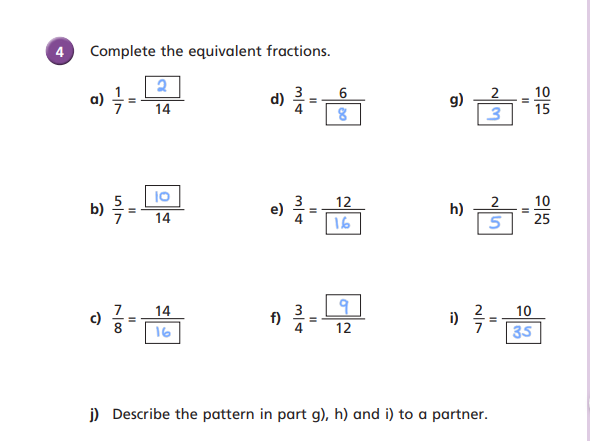 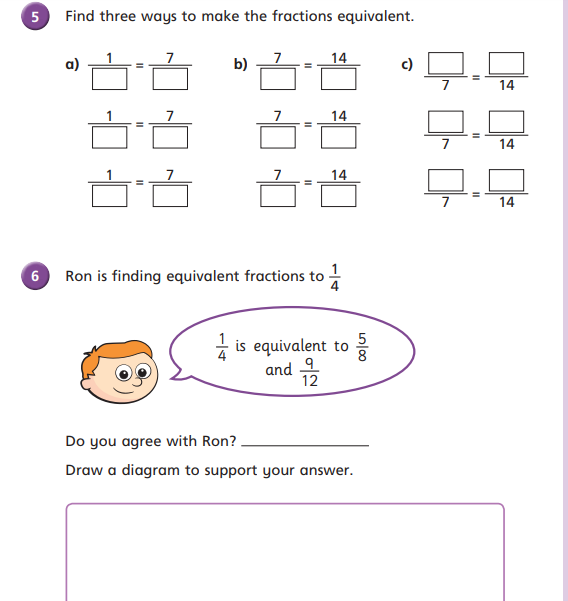 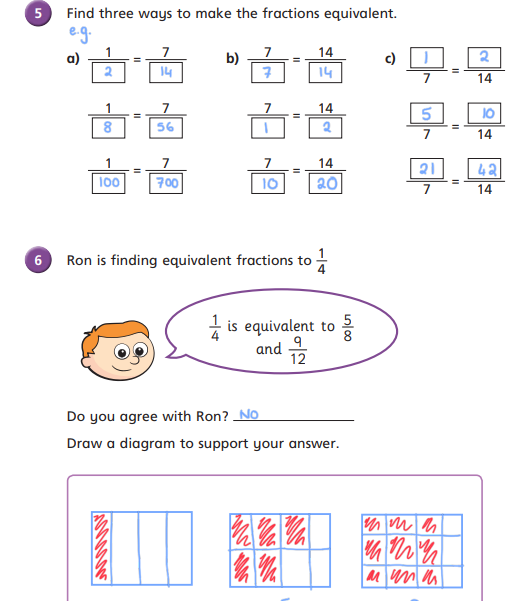 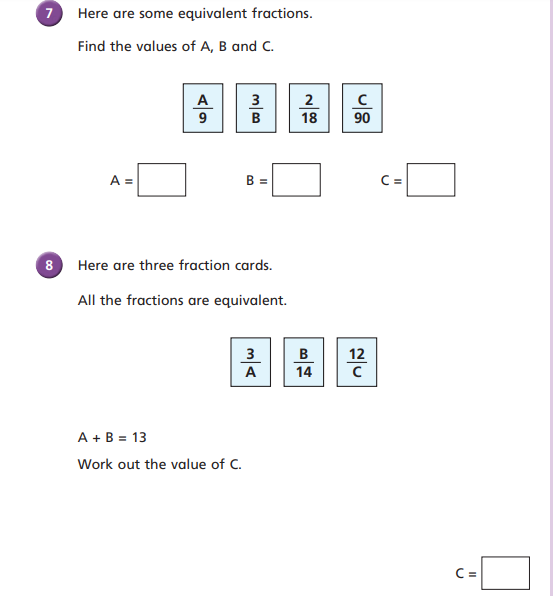 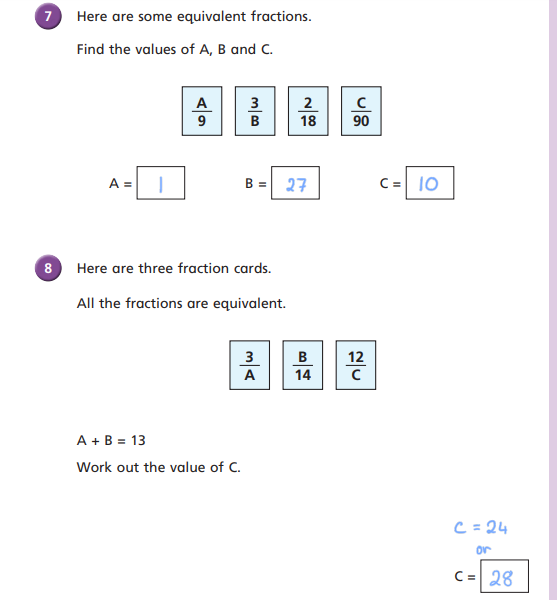